11.Heinz von Heiden Pokal
C-Jugend männl. / weibl.
D-Jugend männl. / weibl.
E-Jugend männl. / weibl.
Minis / F-Jugend
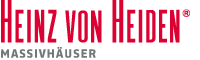 Sonntag 7.7.
Handballfest bei der HSG Kuppenheim
5.7.-8.7.2019
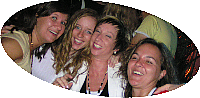 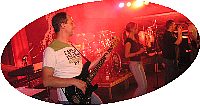 Die HSG lädt
ein zum

21.Sparkassencup
Freitag
Willkommensparty mit 
Live-Band
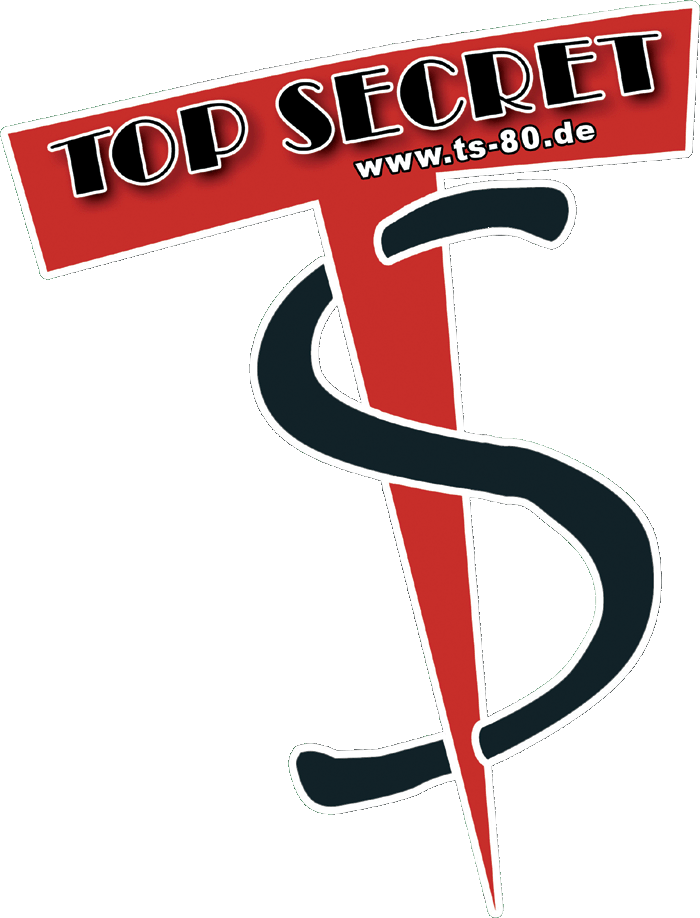 Samstag
Spiele um den 21. Sparkassencup
               abends Players-Party mit:
Männer und Frauen
old Boys / old Ladies (Ü32/Ü30)
A-Jugend männl. / weibl.
B-Jugend männl. / weibl.
1000 Euro
Gesamtpreisgeld
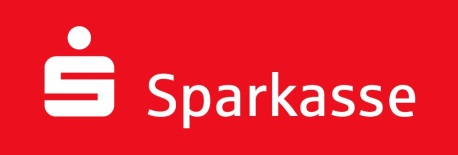 Sonntag
Jugendspiele um den
11. Heinz von Heiden Pokal
und Rahmenprogramm  im Festzelt
Samstag 06.7.
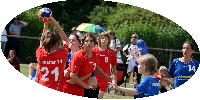 Montag Festausklang
Alle Spiele auf
Rasen, Zelten auf
dem Sportgelände 

auf Wunsch Frühstück am
Samstag und Sonntag

ermäßigter Schwimmbadeintritt
alle Veranstaltungen freier Eintritt

Preise für den Verein mit den meisten Teams und für den mit der weitesten Anreise
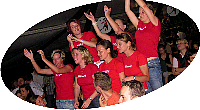 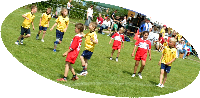 Alle Turniere im festen Zeitfenster dadurch geringe Wartezeiten
Zeltplätze für Jugendmannschaften in ruhigerer Lage vorhandenAbholdienst für Bahnfahrer (Anmeldung erforderlich)
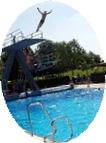 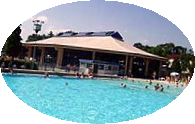 Die Turniere
Wir bieten Euch:
 Freibad (Wellenbad und 70m Rutsche) direkt nebenan (ermäßigter Eintritt)
 alle Veranstaltungen ohne Eintritt
 Abhol- und Bringdienst für Bahnfahrer (bitte anmelden)
 für Jugendteams Zeltplätze mit ruhigerer Lage (begrenzt)
 weitgehend abgeschlossenes Turniergelände (sichere Zeltplätze)  
 zwei Tage Spaß mit unserem Sport
 top sanitäre Einrichtungen
Alle Spiele finden auf Rasen statt
Turnierbeginn:
Samstag ca. 12.00 Uhr, Sonntag ca. 10.00 Uhr
Turnierende:
Samstag ca.19.00 Uhr, Sonntag ca. 17.00 Uhr
Anreise ab Freitag 15.00 Uhr möglich
Meldegebühren / Kosten
-   Seniorenmannschaft 50.-€		
-   Jugendmannschaft 35.-€		
-   Mini und F-Jugendmannschaften sind gebührenfrei
-   pro Verein max. 150.-€
-   Zeltplatzkaution: 100,- €
Unser beliebtes Frühstücksbuffet lohnt sich vorab gebucht zu werden:
pro Person und Tag 4,50 € (Anmeldung erforderlich,  vor Ort: 6,00 €)
Wir wünschen uns: 
 Gäste, die gute Laune und Spaß mitbringen
 Umweltbewusstsein
Meldeschluss: 01.7.2019	
Eure Anmeldung per Post oder E-Mail können wir nur anerkennen,
bei Eingang der Meldegebühr bis zum 04.7.2019
auf unser Konto-Nr. 1412 bei der
Sparkasse Baden-Baden/Gaggenau (BLZ: 66250030)
IBAN: DE33662500300000001412  -  BIC: SOLADES1BAD
mit Angabe des Vereinsnamens
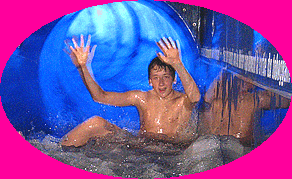 Kontaktadresse
Bastian Schubert
Wilhelmstraße 2
76456 Kuppenheim
Tel. 07222/48857
e-mail: turnier@sgmk.de


Weitere Infos findet Ihr auch unter: www.sgmk.de
Altersbeschränkungen
bei den Old Ladies darf ab dem 30. 
bei den Old Boys darf ab dem 32. Lebensjahr gespielt werden.

bei den Jugendmannschaften dürfen
sowohl alte, als auch neue Jahrgänge mitspielen
Wir möchten an folgenden Tagen
mit ___ Mannschaft (en) frühstücken
Samstag		Sonntag

Wir zelten
Freitag/Samstag
Samstag/Sonntag
für Samstag 6.7.
für Sonntag 7.7.
Männer

Frauen

Old Ladies

Old Boys

A-Jugend weibl

A-Jugend männl.

B-Jugend weibl.

B-Jugend männl.
C-Jugend weibl.

C-Jugend männl.

D-Jugend weibl.

D-Jugend männl.
 
E-Jugend weibl.

E-Jugend männl.

Minis / F-Jugend
__Mannschaft (en)
 
 __ Mannschaft (en)

 __ Mannschaft (en) 

 __ Mannschaft (en)

 __ Mannschaft (en) 

 __ Mannschaft (en)

 __ Mannschaft (en) 

 __ Mannschaft (en)
__ Mannschaft (en)
 
__ Mannschaft (en)

__ Mannschaft (en) 

__ Mannschaft (en)

__ Mannschaft (en) 

__ Mannschaft (en)

__ Mannschaft (en)
Wir melden folgende Mannschaften
Verein:

Ansprechpartner:

Adresse:

Telefon:

E-mail:
Anmeldungen
per Post oder
Formlos per e-mail an

Bastian Schubert
Wilhelmstraße 2
76456 Kuppenheim
Tel.: 015143216609

e-mail: turnier@sgmk.de
Für die Minis bzw. F-Jugend bitte die ungefähre 
Spielstärke angeben.
Helfen würde uns auch der Hinweis, ob es totale
Anfänger sind, oder ob die Kinder schon etwas
Erfahrung haben.
Wir teilen die Mannschaften dann entsprechend ein.
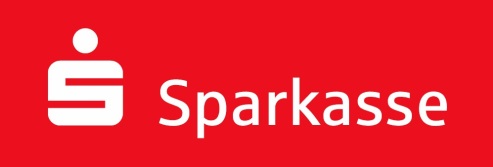 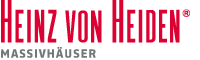